The Shropshire Adult Education College, 1948-76  - Introduction to the Project
Sharon Clancy
Collaborative Doctoral Award – University of Nottingham/National Trust 
23rd June, 2016
The Project - 2014 – 16
3 year PhD – collaboration between University of Nottingham and National Trust. Now in final year. Completion date – December 31st 2016

Analysed existing oral history recordings – former staff, former students and tutors, recorded in the 80s and early 2000s

Undertook 30 new interviews – former staff, students and tutors - and received many more written memoirs which I have analysed for key themes

I have an overview of all archive materials e.g. course programmes; board of governors reports; detailed course materials; photographs and scrapbooks (extensive); visitors books 

Helped extensively in years 1 and 2 by a brilliant team of College Volunteers
Shropshire Adult Education College – background and context
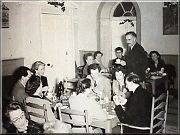 What was the SAEC?
Pioneering centre of short-term residential adult education at Attingham Park – one of around 30 similar colleges in stately homes post-war

Key areas of excellence and impact – e.g. organic farming and ecology, liberal arts,  – music, dance, creative Arts, spiritual and esoteric courses 

Attracted a range of influential and important speakers 

Led by charismatic and influential Warden, Sir George Trevelyan – 1948 – ’71. Followed by Geoffrey Toms

During 24 years of Sir George’s lead, ‘I calculate that we laid on 1,033 open courses on an infinite variety of subjects. Often two courses were run at a weekend with closed conferences midweek’ .
In its later years, became widely associated with New Age developments – Wrekin Trust and Findhorn Foundation
Key themes from Research
Demographics – class, age and culture
Sense of Place  - Attingham, the house and Space, Nature and Well-being  - the gardens/park
Transformational learning  - impact of courses/Sir George Trevelyan
Personal and professional development
Learning - Experiment and Innovation
Spiritual/esoteric courses
Adult education context
Adult Education – Sir George’s concept
For Sir George adult education itself was profoundly spiritual, as a means for ‘living ideas’ to work down into our society, and adult education has here a special, and in some sense, a priestly, task’ 

‘In an age when so many values were slithering, we needed to do all we could to restore sense of meaning. This seemed to me the real task of adult education. We were not so much concerned with current affairs, sociology and economics. These had been the major themes in the great days of the Workers Educational Association’

‘I now saw the need for a form of adult education which offered the spiritual world-view without commitment to any particular approach’
Greatly influenced by the teachings of the anthroposophist, Rudolf Steiner

Series of courses on the esoteric, from the late ‘50s onwards, including  Death and Becoming and the Darkness and the Light, both of which dealt with death and the afterlife.
Sir George Trevelyan – ‘a flow of inspiration…the Living Word’
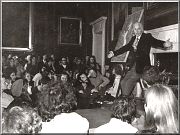 ‘Thus my lectures at times lost in precision but always came over 'alive‘’